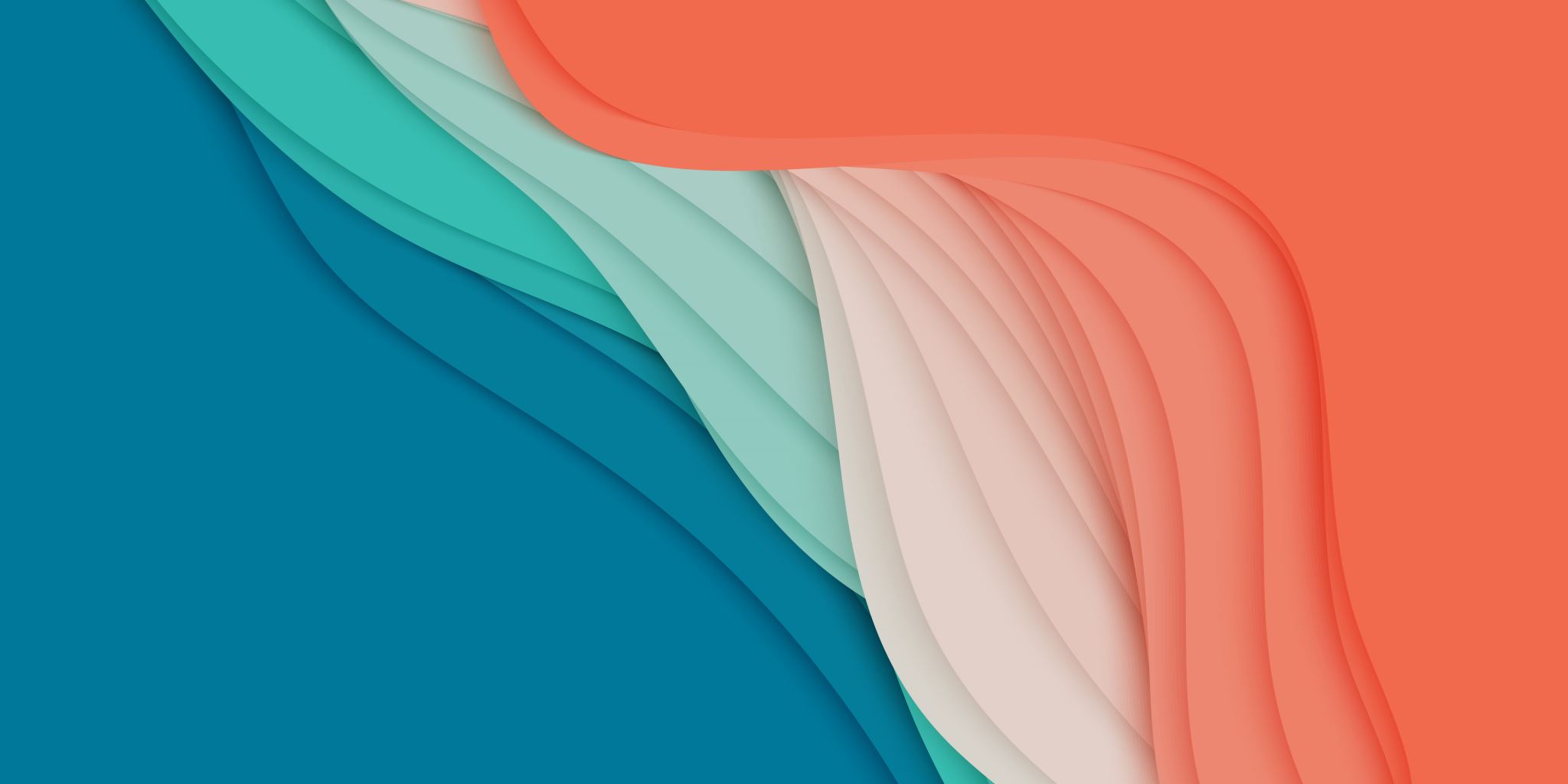 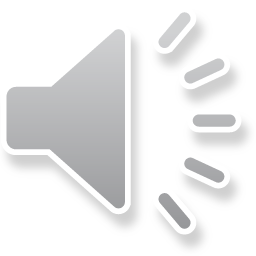 Le pianteclasse IV Fplesso Fra’siciliano
Doc. Romano Vincenzo
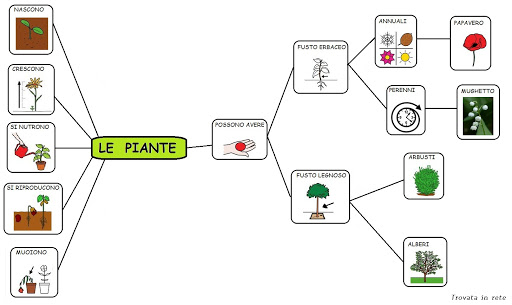 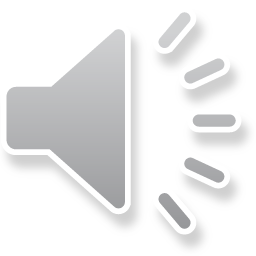 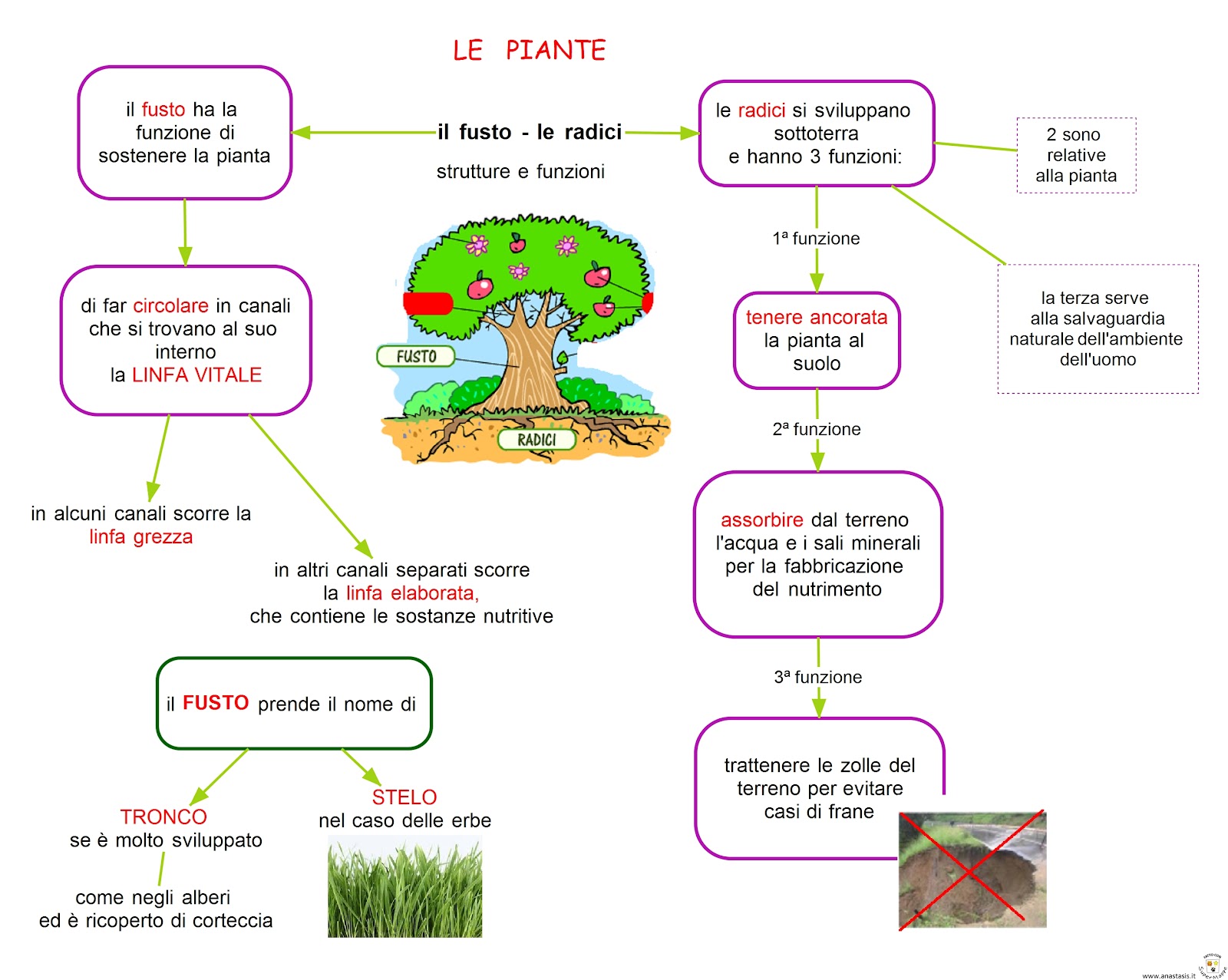 LE PIANTE
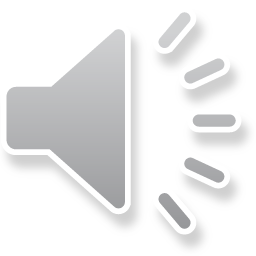 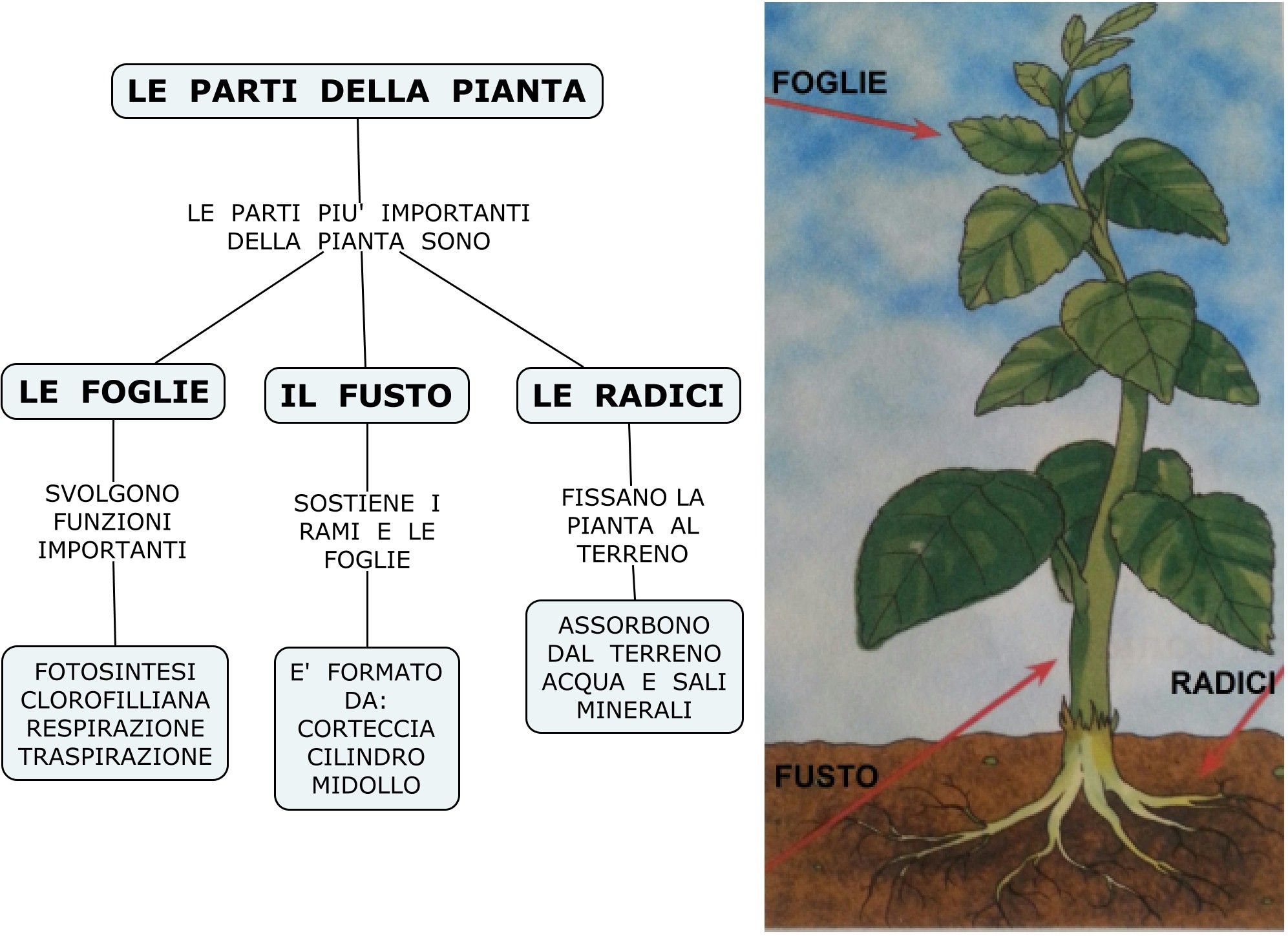 Se vuoi sperimentare fai 
il laboratorio proposto
Alla pag. 31 del libro.
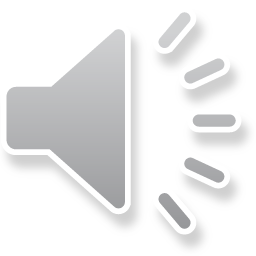 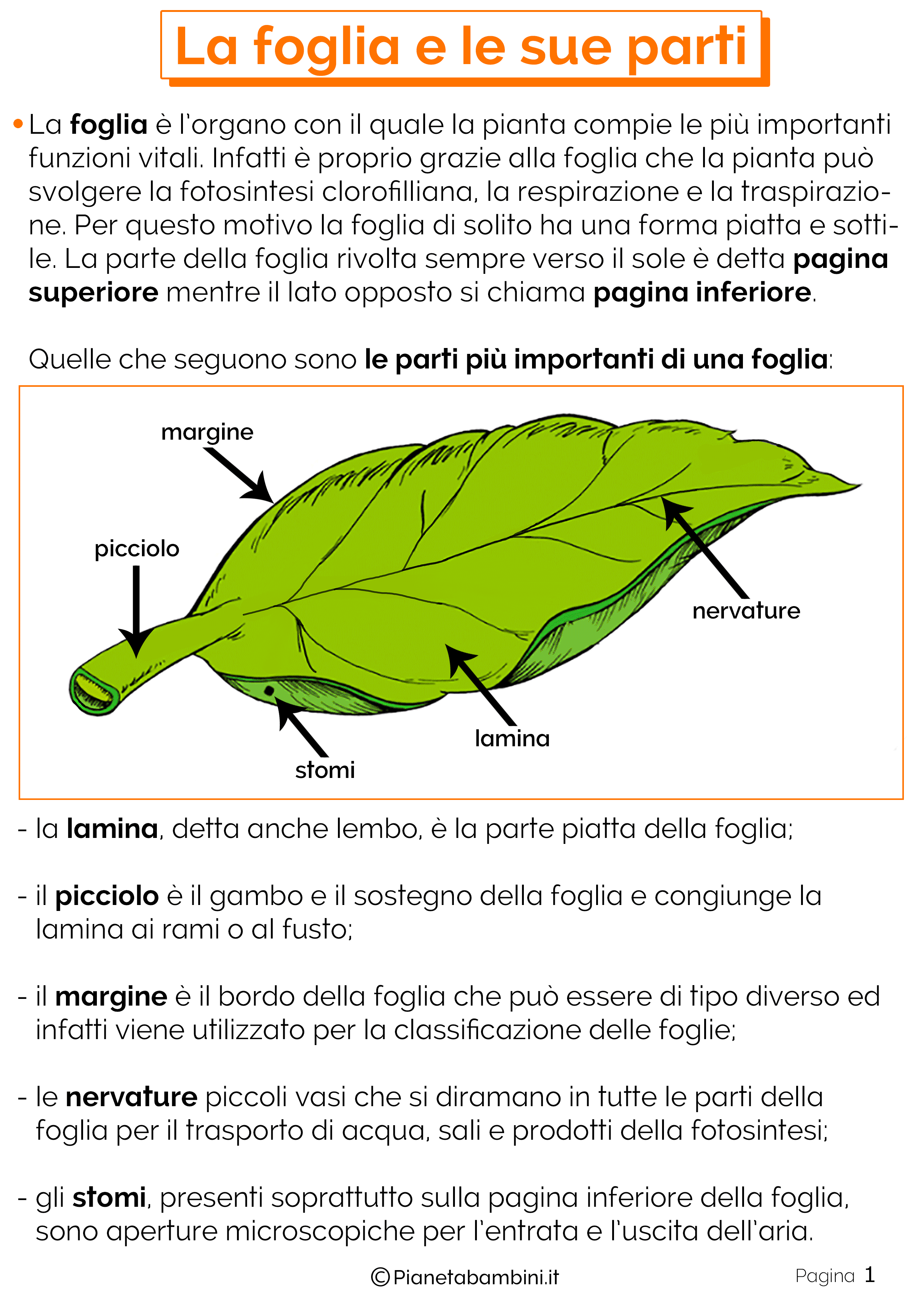 Lavora come uno scienziato:
Raccogli una foglia, incollala sul
quaderno poi denominane le parti
come nell’immagine qua sotto
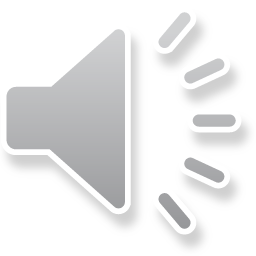 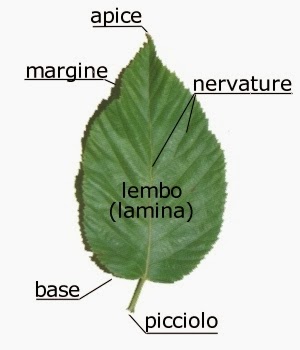 Ora guardate il video esplicativo ed approfondite l’argomento alle pagine 30, 31, 32 e 33 del vostro testo.
Buon lavoro.